Vlož název prezentace
vlož své jméno a příjmení
Hlavní části počítače
hardware
…
…
Základní sestava počítače
systémová jednotka
monitor
….
….
Paměti počítače
Pevný disk
….
Základní deska počítače
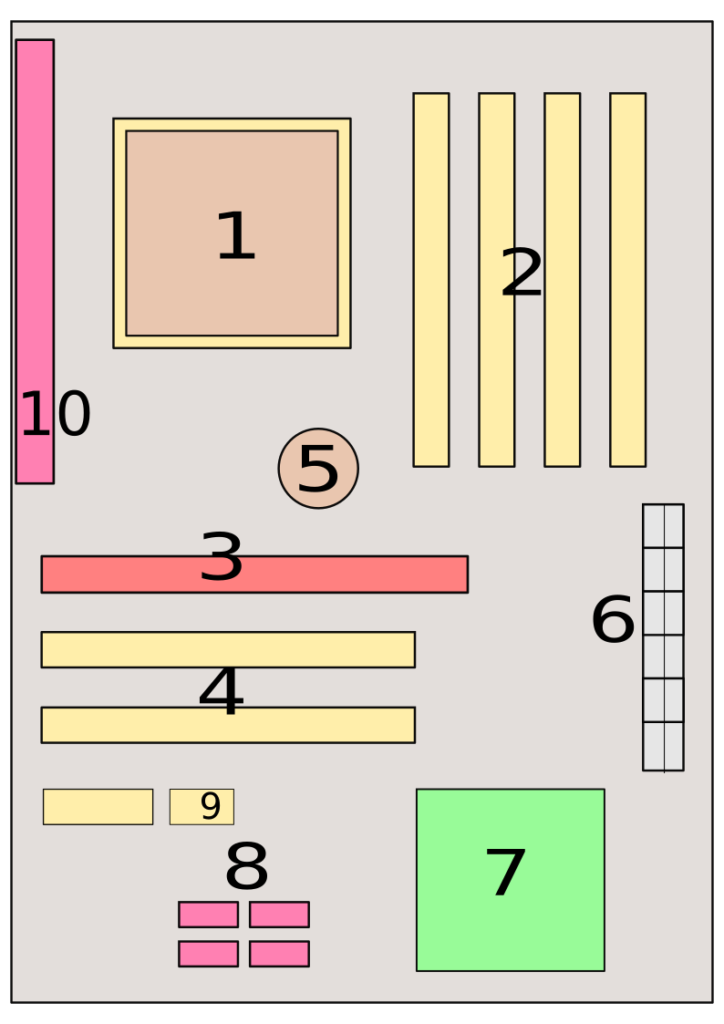 procesor
sloty pro paměť RAM
…
…
Software počítače
textové editory
prezentační programy
….
Závěrečný snímek
Zdroje